Районный конкурс «Ученик года начальной школы-2014»МБОУ «Барагханская СОШ»
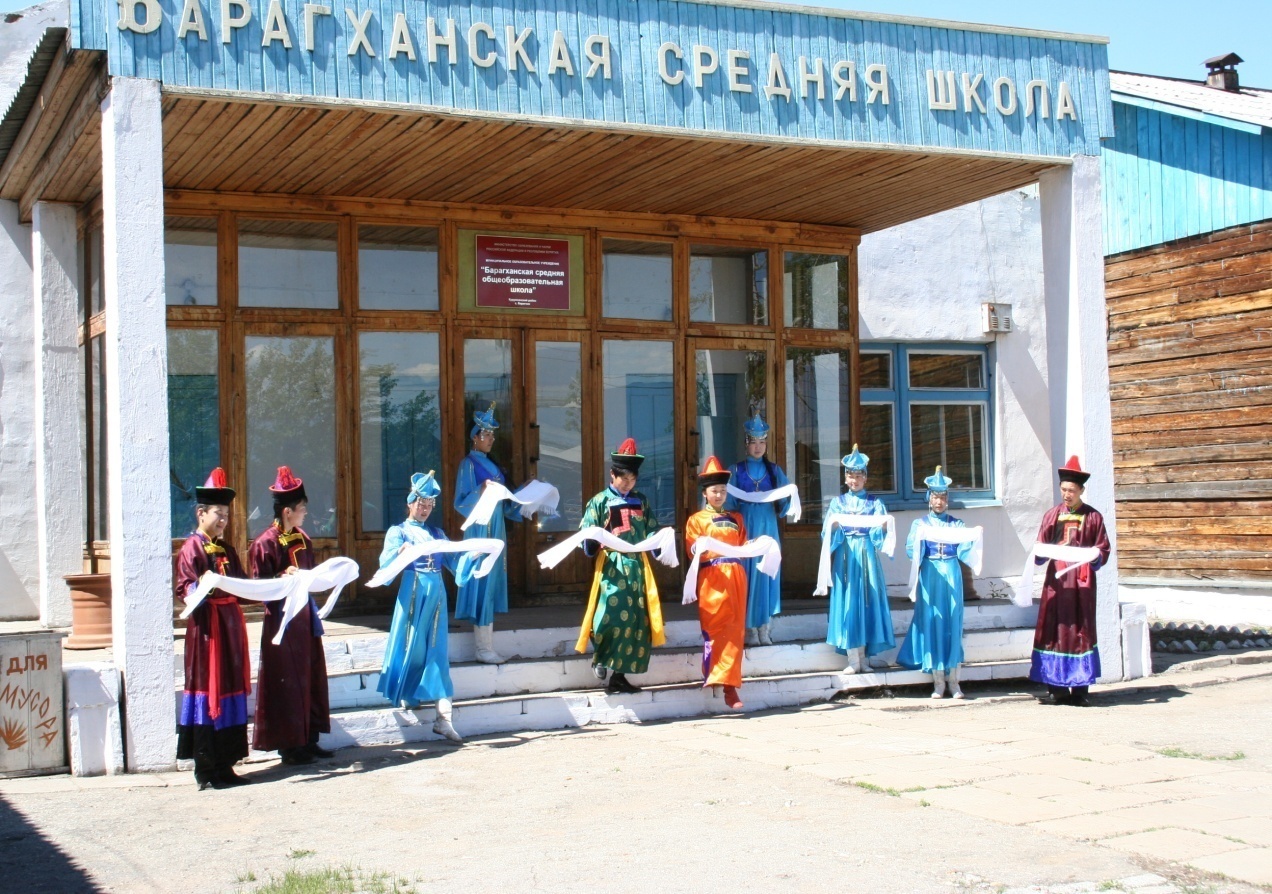 Эрдыниева Кристина
Ученица 3 класса МБОУ «Барагханская СОШ»
Минии тоонто нютаг - Бархан
Рисунок Эрдыниевой Кристины
Моя семья
Наш класс
Третий класс наш самый лучший, потому что мы – семья!
Мы вам скажем дружно-дружно: мы – надёжные друзья!
Кристина – отличница учёбы
Учись, учись и не ленись,
И от души всегда трудись.
Учёба – главный труд
Ведь это радость – 
Целый труд.
Кристина участвует в конференциях
Талантлива во всем – участвует в музыкальных конкурсах.
А мне бы петь и танцевать,А мне бы прыгать и скакать…
Хочешь много-много знать,Надо библиотеку посещать. Книжки – верные друзьяЭто знаем ты и я.
Кристина обожает цветы
Шахматы – гениальная играЛюбит, любит наша детвораА компьютер для всех насЭто просто – просто класс!
Мои любимые домашние питомцы
Чтобы быть здоровой – занимаюсь спортом.
Мои достижения
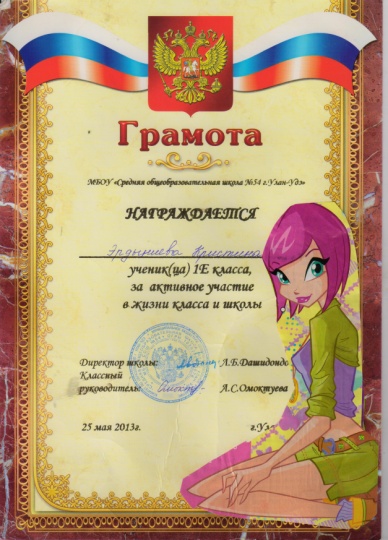 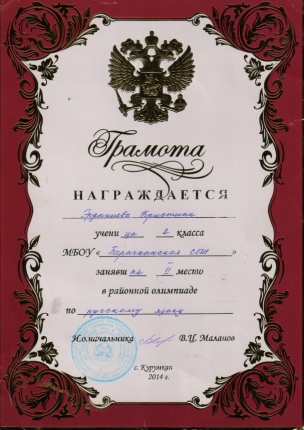 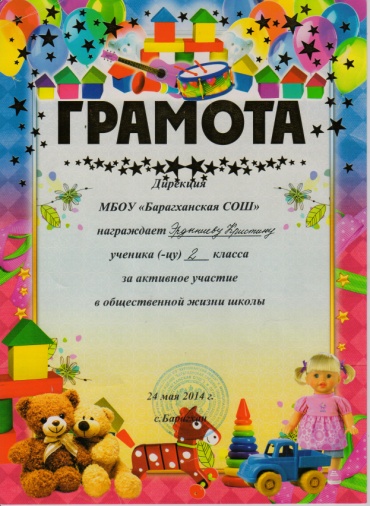 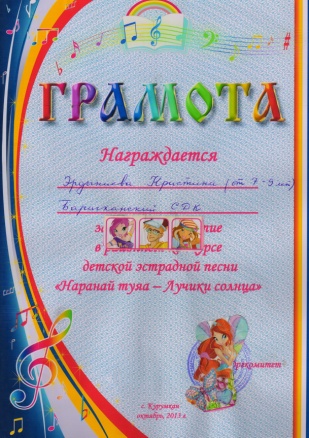 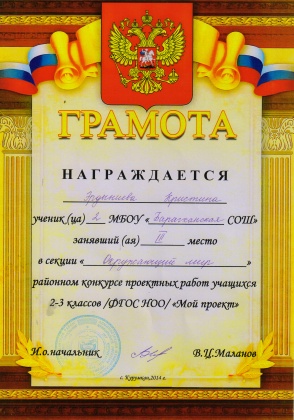 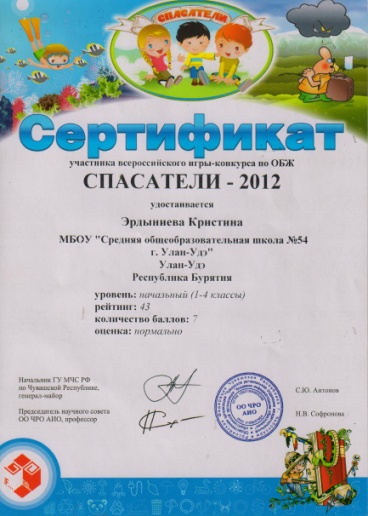 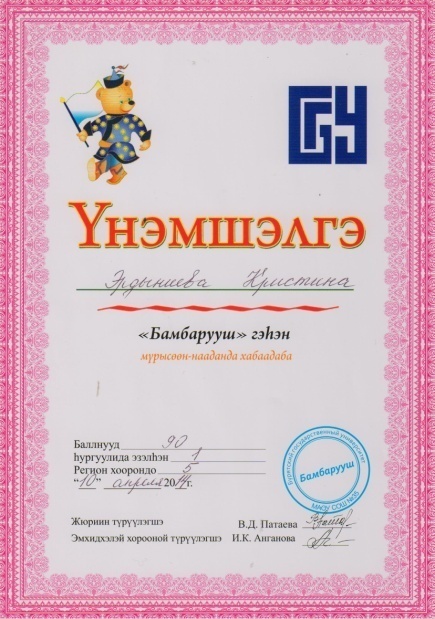 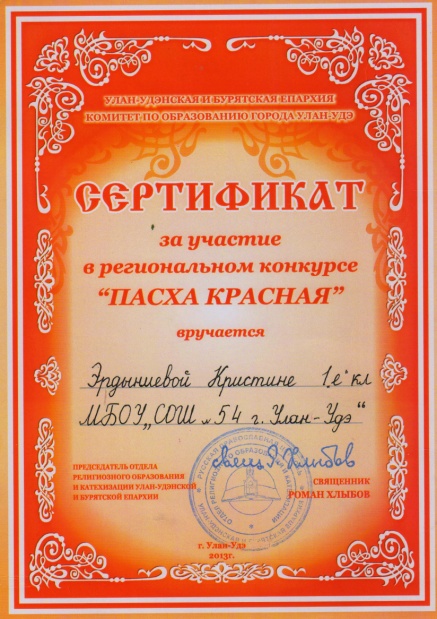 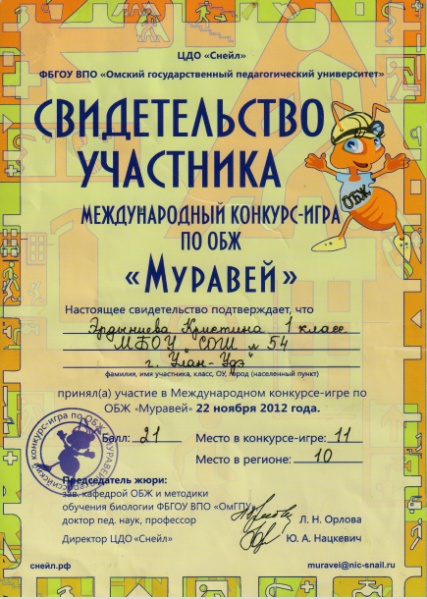 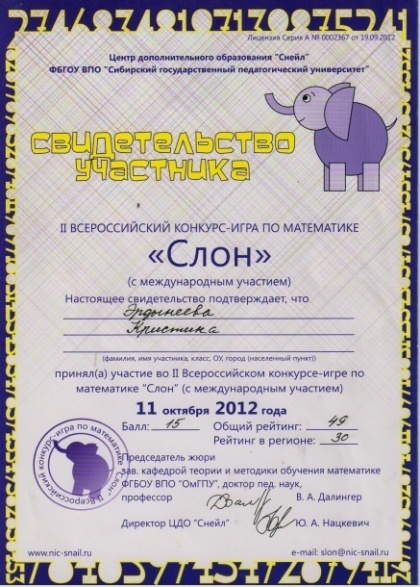 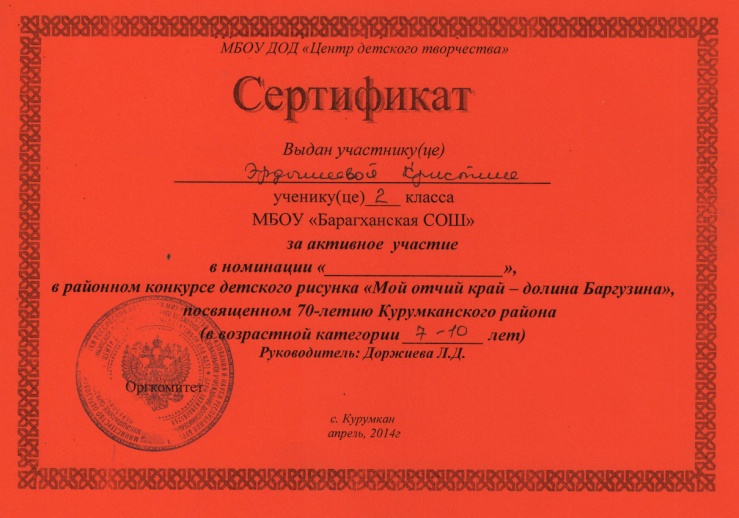 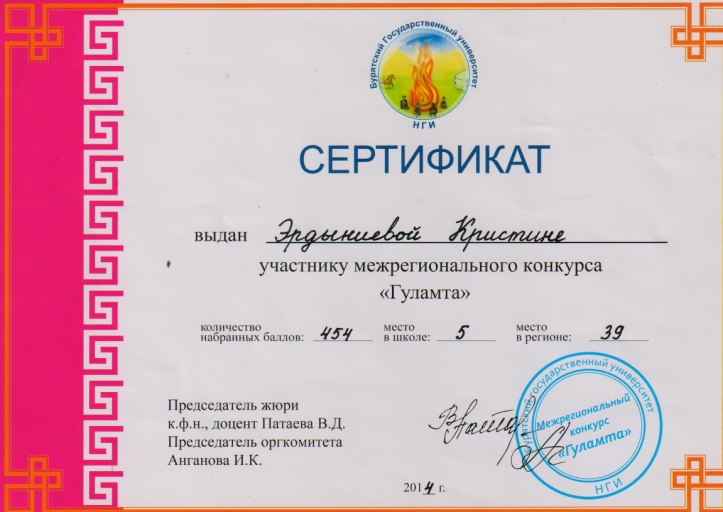 Спасибо за внимание!